به نام آنکه جان را فکرت آموخت
بسم‌الله الرحمن الرحیم
بانکداری شرکتی
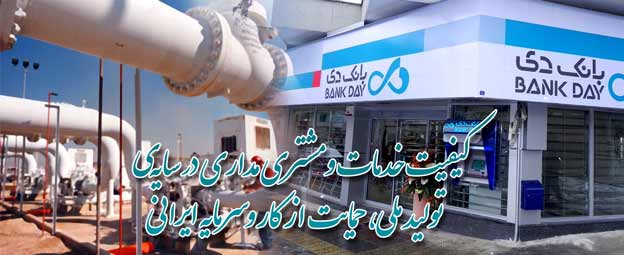 حسین عبده تبریزی
همایش بانکداری شرکتی
برگزاركننده: بانک دی
زمان برگزاري: سه‌شنبه، 22خردادماه 1391
محل برگزاري: هتل پارسیان اوین، تهران
بخش مالی و واقعی اقتصاد
3
رابطه بخش و بانک
4
روش‌های تأمین مالی
بازارهای مالی
بانکداری تجاری در مقابل بانکداری سرمایه‌گذاری
بانکداری سرمایه‌گذاری
بانکداری تجاری
7
مدل‌های عمده بانک
8
هلدینگ بانکی
9
هلدینگ بانک، هلدینگ خدمات مالی
هر کدام از شرکت‌های هلدینگ بانکی بخشی از خدمات مالی را ارائه می‌دهند.

با شناخت خدمات هلدینگ می‌توان از تمام ظرفیت‌های بازار مالی استفاده کرد.

بانکداری شرکتی نه فقط از امکانات بانک بلکه از امکانات کل هلدینگ استفاده می‌کند.
10
تفکیک بازار بانکداری تجاری
11
مرزهای نسبتاً مشخص
12
بانکداری تجاری- اندازۀ شرکت‌ها
شرکت‌های بزرگ‌تر
شرکت‌های کوچک‌تر
واحد بانک‌داری شرکتی
14
وظایف واحد بانکداری شرکتی
15
روش‌های تأمین مالی ساختاریافته
16
ابزار مبتنی بر بدهی
یک مسأله جدی
تأمین مالی کوتاه‌مدت
مالی تجاری
اعتبارات اسنادی
ضمانت‌نامه ارزی و ریالی
ضمانت‌نامه اعتبار خرید
بیمه‌نامه خرید دین
بیمه‌نامه خاص صادرات
سرمایه در گردش
تأمین مالی سرمایه‌ در گردش
مدیریت سرمایه در گردش
19
تأمین مالی بلندمدت
تأمین مالی طرح‌های توسعه
صندوق سرمایه‌گذاری
صکوک 
گواهی سپرده خاص
اوراق مشارکت
تأمین مالی شرکت‌های در شرف راه‌اندازی 
سرمایه‌مخاطره پذیر
مشارکت عملی
20
سرمایه خطرپذیر
"سرمايه خطرپذیر" وجوهي است كه همراه با سرمايه‌گذاری مديران در شركت‌های جوانی سرمايه‌گذاری می‌شود كه رشد سريع دارند و به طور بالقوه می‌توانند به واحدهای اقتصادی مهم تبديل شوند.
"سرمايه خطرپذیر" منبع سرمايه برای شركت‌هايي است كه تازه كار خود را شروع مي‌كنند.
22
ویژگی‌های مشتریان بانکداری شرکتی
24
متغيرها و سیاست‌های اصلی قابل‌پیش‌بینی در سال 1391
ادامه نرخ رشد سال‌های اخیر 
تحريم‌ها و محدوديت‌هاي بين‌المللي کم‌رنگ‌تر
آسيب‌پذيري درآمدهاي ارزي دولت و  حداقل حفظ نرخ جاری ارز 
جمایت‌های تعرفه‌ای احتمالی از صنایع داخلی
اجرای نصفه و نیمه طرح هدفمندی یارانه‌ها: عدم‌بالارفتن شدید قیمت حامل‌های انزژی
25
متغيرها و سیاست‌های اصلی قابل‌پیش‌بینی در سال 1391
پتانسیل نرخ رشد بالا در اقتصاد
کاهش احتمالی نرخ سود بانکی: برگشت عقلانیت 
امکان تقویت بازار سرمایه با فرض کاهش نرخ سود بانکی
تعقیب پاره‌ای از اهداف با کماکان با چشم‌انداز اقتصاد سیاسی
26
بازار طلا و ارز
قیمت‌گذاری طلاروندهای تاریخیاقتصاد سیاسیآثار تحریم‌هاهدفمندی یارانه‌هابررسی سوابق
27
قیمت طلا به ریال
28
محرک‌های قیمت طلا به ریال
29
بازدۀ میانگین سالانۀ اونس طلای جهانی طی 20 سال گذشته
میانگین نرخ بازدۀ سالانه=9%  
انحراف معیار سالانه=14%
30
بازدۀ میانگین سالانۀ دلار آزاد طی 20 سال گذشته
میانگین نرخ بازدۀ سالانه=15% 
انحراف معیار سالانه=22%
31
قیمت میانگین سالانۀ سکۀ تمام‌بهار طی 20 سال گذشته
32
بازدۀ میانگین سالانۀ سکۀ تمام‌بهار طی 20 سال گذشته
میانگین نرخ بازدۀ سالانه=25%
انحراف معیار سالانه=24%
33
مقایسه قیمت میانگین سالانۀ واقعی و ذاتی سکه در 20 سال گذشته
34
موارد قابل‌توجه در مورد نرخ ارز
موارد قابل‌توجه در مورد نرخ ارز
وجوه  آزادسازی قیمت‌ها (سطح اقتصاد کلان)
قیمت انرژی
قیمت پول
قیمت ارز
اثر کوتاه مدت آزادسازی قیمت حامل‌های انرژی
بررسی تاریخی
39
بازار 91 در مقایسه با 67
40
پیش‌بینی نرخ ارز درسال 1391
تحریم‌ها
از منظر ریسک
42
ریسک‌های پیش‌روی بنگاه اقتصادی
43
ریسک تجاری
44
ریسک غیرتجاری
45
تحریم‌های علیه ایران
مرور و بررسی اجمالی
46
تحریم‌های تحمیل‌شده بر ایران
تحریم‌های شورای امنیت
تحریم‌های امریکا
تحریم‌های اتحادیۀ اروپا
تحریم‌های سایر کشورها
47
قطعنامه‌های سازمان ملل (شورای امنیت)
تحریم‌های امریکا
49
توسعۀ تحریم
50
مشکلات تحریم برای کسب‌وکارها
51
مشکلات تحریم برای کسب‌وکارها
52
شناخت تحریم
بررسی ابعاد و وسعت تحریم
53
54
معرفی سایت
تحریم‌های علیه ایران به‌طور کلی
http://www.incelaw.com
تحریم‌های علیه ایران به‌طور کلی
http://www.Iranenergyproject.org

تحریم‌های شورای امنیت علیه ایران 
http://www.dfat.gov.au/
تحریم‌های امریکا علیه ایران
http://www.treasury.gov
تحریم‌های کانادا علیه ایران توسط کانادا
http://www.international.gc.ca/
55
شناخت وسعت تحریم
56
گروه‌بندی تحریم‌ها از دیدگاه این نشست
57
دامنۀ تحریم‌های بانکی
58
59
مسألۀ انتقال پول
60
توسعۀ وسعت عمل صرافی
61
مواجهه با تحریم
شیوه‌های مدیریت شرایط تحریم
62
استراتژی مواجهه با تحریم
63
دیدگاه کسب‌وکارها
64
مدیریت شرایط تحریم‌ها
65
تلاش کسب‌وکارها برای حفظ مبادلات خارجی
66
دستگاه‌های صدور مجوز
67
توصیه به کسب‌وکارها
68
تلاش کسب‌وکارها برای حفظ مبادلات خارجی
69
تلاش کسب‌وکارها برای حفظ مبادلات خارجی
70
مسألۀ مهم پرداخت‌ها
71
روش‌های بدیل برای پرداخت از طریق LC
72
روش‌های بدیل برای پرداخت
73
روش‌های بدیل برای پرداخت
74
روش‌های بدیل برای پرداخت
75
روش‌های بدیل برای پرداخت
76
با تشکر
77